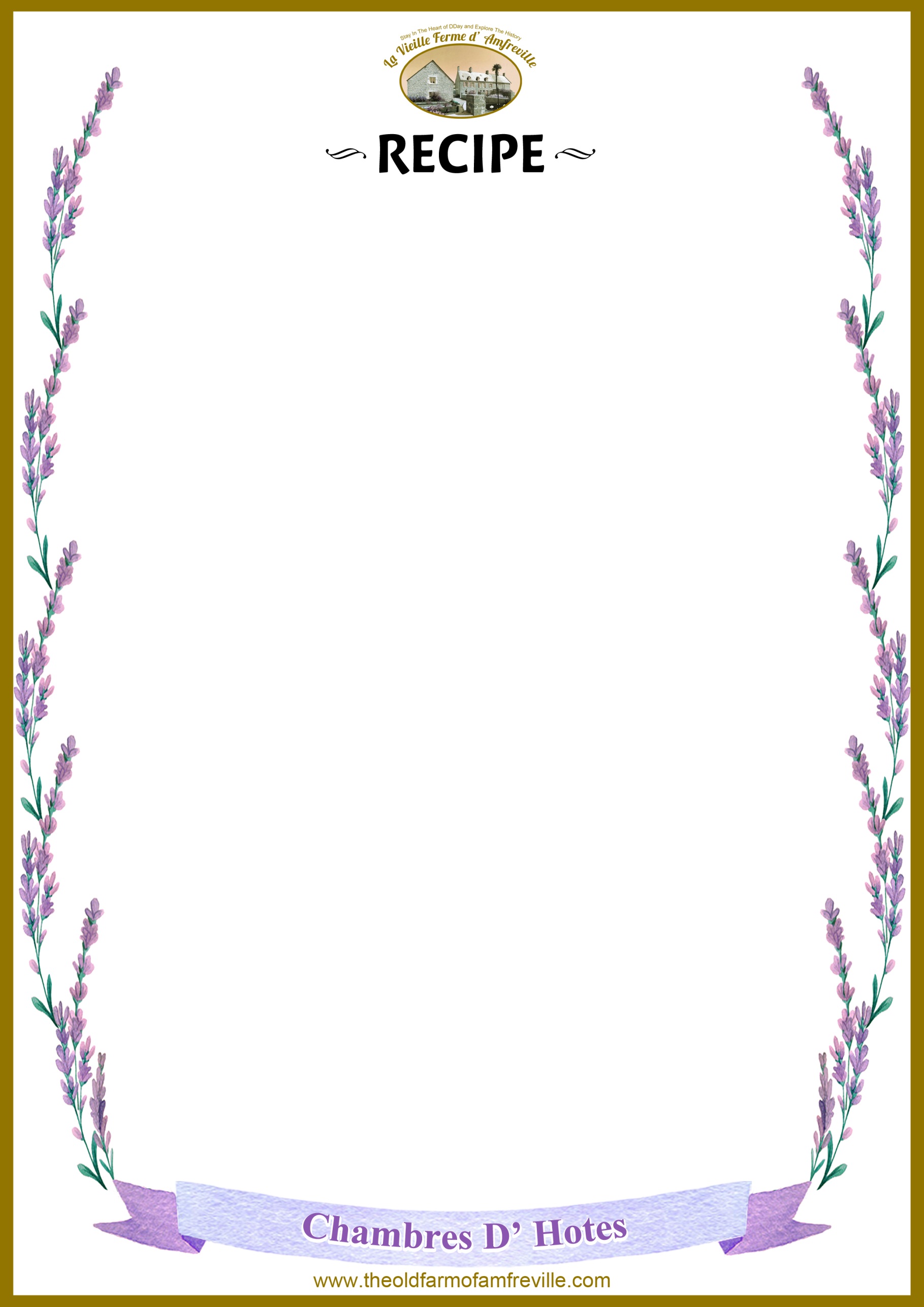 Table D’ Hotes Menu Sunday
Creamy Camembert and Apple Oysters xxxxChicken Marengo Garnished with Langoustine  and Quail Eggsxxxx Port Braised EndiveHoney Garlic Butter Roasted Carrots Potatoes Marquise xxxxNormandy CheeseboardxxxxAssiette of Apple Desserts( Apple Shot, Calvados & Apple Crème Brulee, Apple Crumble Tart) xxxxCoffee
Menu price 40  Euros per head. Price includes:
AperitifStarterMain CourseCheese CourseDessertCoffee
             Also includes half a bottle of cider or wine per person




Allergy Information

Due to the nature of serving a single Table d’hôte, we are sorry but we are unable to cater for guests with a Vegan diet or those who suffer from gluten, dairy or nut intolerance